Департамент образования и наукиГБУ «Центр помощи детям»
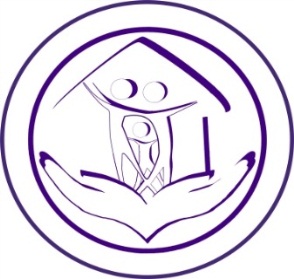 «Обучение детей раннего возраста с нарушением зрения»







Учитель-дефектолог- Маковчук А.А.
Слепота – отсутствие или нарушение зрения, при котором невозможно или значительно ограничено зрительное восприятие окружающего.
Причины детской слепоты:
Врожденные патологии
Перинатальные патологии
Категория слепых дошкольников:
тотально слепые дети (абсолютная слепота)
дети со светоощущением 
дети с остаточным зрением (практическая слепота)
Характерными для слепых детей с остаточным зрением в младенческом и раннем возрастах выступают трудности проявления врожденных зрительных реакций:
поворот глаз или поворот глаз и головы к источнику света;
 зажмуривание; 
кратковременное слежение за движущимся в поле взора объектом;
 предпочтительное смотрение на лицо; 
сужение или расширение зрачка на световой стимул
Слепым детям свойственно отставание по темпу развития от зрячих сверстников, что проявляется в несовпадении периодов освоения этими категориями дошкольников: ведущих видов деятельности:
Социальная сфера (эмоциональное общение) 
Двигательная сфера
Сенсорно-перцептивная сфера
Познавательной сфера
Компенсаторные функции слепых детей:
Слух
 Осязание
 Обоняние
 Вкус 
 Движения
 Ощущения
Отсутствие зрения или его глубокое нарушение обуславливают возможность развития у дошкольников следующих вторичных нарушений:
- бедность чувственного мира; 
- малый запас и низкое качество чувственных образов памяти
- боязнь пространства, отставание в моторных умениях, недостаточная развитость физических качеств, координации, слабость артикуляционного аппарата
Неадекватная позиция взрослых в отношении личностных потребностей слепого ребенка способствует появлению таких вторичных нарушений, как: 
- боязнь нового, нерешительность, отсутствие или недостаточность познавательных интересов и активности, отсутствие или слабое проявление любознательности; 
- недостаточная сформированность социальных эталонов, маскообразность лица, пантомимическая пассивность, скованность движений; 
- стереотипность поведения и речи, слабое проявление реакции на что-либо новое, слабость дифференцировочного торможения и реактивной впечатлительности; 
- недостаточная развитость внимания;
ЦЕЛЕВЫЕ ОРИЕНТИРЫ
К трем годам ребенок формирует адаптационно-компенсаторные механизмы, свойственные второй стадии компенсации слепоты:

интересуется окружающими предметами, активно осязает их
стремится к общению и воспринимает смысл общения
 владеет активной и пассивной речью
проявляет интерес к сверстникам
любит слушать стихи, песни, короткие сказки
владеет ходьбой, свободной в знакомом пространстве и с поддержкой в малознакомом пространстве
демонстрирует способность при ходьбе ориентироваться
крупная и мелкая моторика рук обеспечивает формирование двигательного компонента различных видов деятельности
Социально-коммуникативное развитие
Детям важно знать:
- имена, фамилии детей группы, собственное имя, отчество, фамилию, имена, отчества, фамилию родителей; иметь элементарные знания о своем имени (как и в каких ситуациях оно может звучать);
Важно уметь:
- обращаться по имени, имени и отчеству; изменять знакомые имена для обращения в определенной ситуации: приветствие, поздравление, сопереживание, и др.; уметь читать и писать свое имя, имена родителей;
- придерживаться последовательности правил организации вербального общения;
 - по установке  показывать, менять мимику, позу, жесты; выражать базовые эмоции;
- обращаться к взрослому за помощью в ситуации чувства опасности, страха и др.;
- следовать правилам игры, вести роль, уметь быть ведущим колонны;
- расставлять мелкие предметы быта для занятий, для игры на ограниченной площади, используя компенсаторные способы выполнения действия;
Познавательное развитие
Расширение опыта практического взаимодействия с предметами и объектами действительности
Возможность физического контакта с предметами окружения разной текстуры
Развитие опыта восприятия звуков и шумов окружения
Развитие интереса к миру запахов
Повышение способности к дифференциации вкусовых ощущений 
Освоение ребенком опыта игр, в которых происходит объединение информации разной модальности
Развитие интереса к предметному миру
Развитие словаря
Речевое развитие
Формирование основы речевой и языковой культуры
Совершенствования разных сторон речи ребенка;
Приобщения детей к культуре чтения художественной литературы;
Обогащение речевого опыта
Разучивание и воспроизведение стихотворений, требующих однозначных интонаций – радости, страха, жалобы, сочувствия, торжественности, печали и др. 
Обогащение опыта имитации интонаций, выражающих положительные и отрицательные чувства или свойства характера.
Художественно-эстетическое развитие
развития у детей интереса к эстетической стороне действительности, ознакомления с разными видами и жанрами искусства (словесного, музыкального, изобразительного), в том числе народного творчества;
 развития способности к восприятию музыки, художественной литературы, фольклора;
Физическое развитие
ориентация в пространстве; умение поднять, опустить, согнуть, развернуть; о движениях (идти, присесть, перешагнуть, бежать); 
представлений о частях тела и их возможных пространственных положениях, движениях ими: повороты, наклоны (голова, туловище), вперед-назад, в сторону, вверх-вниз (руки, ноги, туловище).
Требования к предметной развивающей среде
Стабильность
Предметы-ориентиры для зонирования пространства
Тактильно-осязательные ориентиры на предметах мебели
Стенды на стенах на уровне 130 см от  пола
Тактильные направляющие (Н-р в спортивном зале)
Мебель с закругленными углами
Двери должны открываться внутрь помещения
Напольные покрытия не должны загибаться
Требования к материалам и оборудованию
Привлекательные для слепого ребенка, актуальные для его слухового, осязательного восприятия, приятные для тактильных ощущений, способствующие их развитию и обогащению, активизирующие остаточные зрительные функции;
По форме, структуре, организации легко опознаваемые и осмысливаемые на основе осязательного восприятия у слепого ребенка;
 с фактурной выраженностью материалов, из которых они изготовлены;
выполненные из разных материалов
Наполняемость групп
В группах компенсирующей направленности:

- для детей в возрасте до 3-х лет – до 6 человек;
- для детей в возрасте старше 3-х лет – до 6 человек

В группах комбинированной направленности:

- для детей в возрасте до 3-х лет – до 10  человек, в том числе не более 3-х слепых детей;
- для детей в возрасте старше 3-х лет – до 10 человек, в том числе не более 3-х слепых детей;
Где дополнительно можно получить помощь слепым детям?
ФГБУ "Сергиево-Посадский дом-интернат слепоглухих для детей и молодых инвалидов«
ГКОУ «Шадринская специальная (коррекционная) школа-интернат № 12»
ГКОУ"Верхнепышминская школа-интернат имени С.А.Мартиросяна, реализующая адаптированные основные общеобразовательные программы"
Список литературных источников:
Воспитание и обучение слепого дошкольника / под ред. Л.И. Солнцевой, Е.Н. Подколзиной. – 2-е изд. с изм. – М. : ООО ИПТК «Логос ВОС», 2006.
Двигайся вместе со мной [Текст] : рекомендации родителям по развитию двигат. активности незрячих детей : пер. с англ. / [сост.-пер. Г.С. Елфимова] ; Рос. гос. б-ка для слепых, Центр для слепых детей (США). – М., 2003. – 18 с.
Денискина, В.З. Образовательные потребности детей с нарушением зрения [Текст] // Воспитание и обучение детей с нарушениями развития. –2013. – № 6. – С. 4-14.
Денискина, В.З. Учимся улыбаться [Текст] / В.З. Денискина ; Рос. гос. б-ка для слепых. – М., 2008. – 40 c.
Ермаков, В.П. Основы тифлопедагогики: развитие, обучение и воспитание детей с нарушениями зрения : учеб. пособие для студ. высш. учеб. заведений / В.П. Ермаков, Г.А. Якунин. – М. : Гуманит. изд. центр ВЛАДОС, 2000. – 240 с.
Зрительное восприятие : диагностика и развитие : учеб.-метод. пособие / Г.В. Никулина, Л.В. Фомичева, Е.В. Замашнюк, И.Н. Никулина, Е.Б. Быкова. – Киров : МЦНИП, 2013. – 264 с. – 1 электрон. опт. диск (CD-ROM).
Список литературных источников:
Кантор, В.З. Педагогическая реабилитация и стиль жизни слепых и слабовидящих [Текст] / В.З. Кантор. – СПб. : КАРО, 2004. – 240 с.
Комплексное сопровождение слепого ребенка при подготовке к началу школьного обучения [Текст] : метод. пособие для специалистов, реализующих образоват. услуги для детей с нарушением зрения / ГОУ для детей, нуждающихся в психол.-пед. и мед.-соц. помощи ; Обл. центр диагностики и консультирования, Каф. спец. (коррекц.) образования ГОУ ДПО «Челяб. ин-та переподгот. и повышения квалификации работников образования» ; под общ. ред. Ж. Г. Кульковой. – Челябинск : Цицеро, 2011. – 95 с. 
Кудрина, Т.П. Особенности развития слепых недоношенных младенцев. Сообщение I [Текст] // Дефектология. – 2013. – №1. – С. 24-32.
Литвак, А.Г. Тифлопсихология [Текст] / А.Г. Литвак. – М., 1985. – 207 с.
Любимов, А.А. Обучение предметно-практическим действиям детей с глубоким нарушением зрения [Текст] / А.А. Любимов, М.П. Любимова // Воспитание и обучение детей с нарушениями развития. – 2013. – №8. – С. 36-44.
Никулина Г.В. Развитие зрительного восприятия : учеб. пособие / Г.В. Никулина, Л.В. Фомичева, Е.В.  Замашнюк. – СПб. : Изд-во РГПУ им. А. И. Герцена, 2003. – 188 с.
Список литературных источников:
Фомичева, Л.В. Клинико-педагогические основы обучения и воспитания детей с нарушением зрения: Офтальмологические и гигиенические аспекты охраны и развития зрения : учеб.-методич. пособие / Л.В. Фомичева. – СПб. : КАРО, 2007. – 256 с.
Фомичева Л.В. Помогаем незрячему малышу познавать свои моторные возможности  [Электронный ресурс] // электронный журнал «Колесо познаний». – СПб . – 2010.  – koleso.mostinfo.ru.
Шаг за шагом [Текст] : развитие незрячего ребенка : реф. / пер. с англ. ; Рос. гос. б-ка для слепых ; [сост. и пер. Г.С. Елфимова]. – М., 2005 – 24 с.
Яковлева, Г.В. Коррекционные упражнения и игры для детей с тяжелыми нарушениями зрения [Текст] : метод. рекоменд. педагогам и родителям / Г.В. Яковлева, Н.Я. Ратанова ; Гос. образоват. учр-е доп. проф. образования «Челяб. ин-т переподгот. и повышения квалификации работников образования», Каф. спец. (коррекц.) образования. – Челябинск : Образование, 2010. – 37 с.
Спасибо за внимание!